ITC 250/CPET 499 Web SystemsWeb Design Help Blog12/15/2016
By: Andy Kaufman
Report Summary
Geared to help users with web design
Offers many links to other pages or websites 
Users can email tutors for help
Provides detailed schedule of tutors available hours
Scope
Detailed schedule
Email Communication
Informational matter
Project Milestones
Prototype got lost
Final Report is finished
Final Project is finished
Web System Design
System Requirements
1 GHz or faster processor 
2 GB RAM
16 GB disk space
DirectX 9 or later graphic card
800x600 display screen
Windows 7
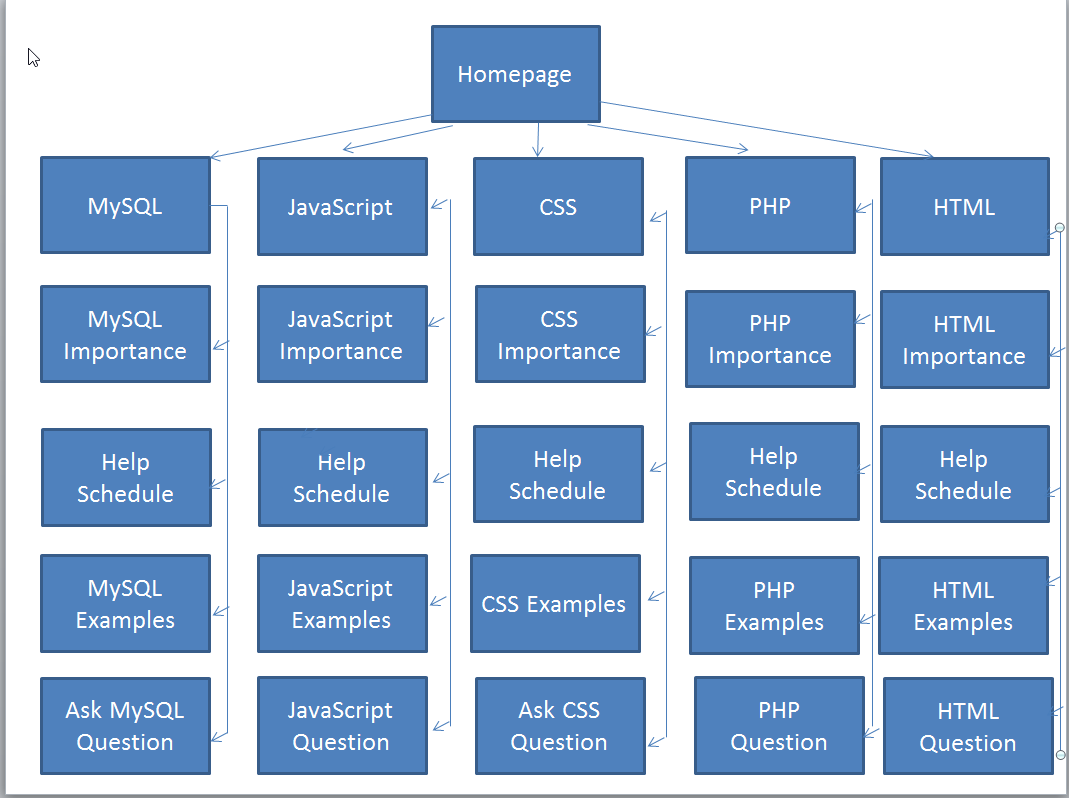 Database Server
Browser
Web Server
Internet
Application Server
CSS, Images, Pages
Data
Software Programming Tools
Notepad++
XAMPP
SnagIt Capture
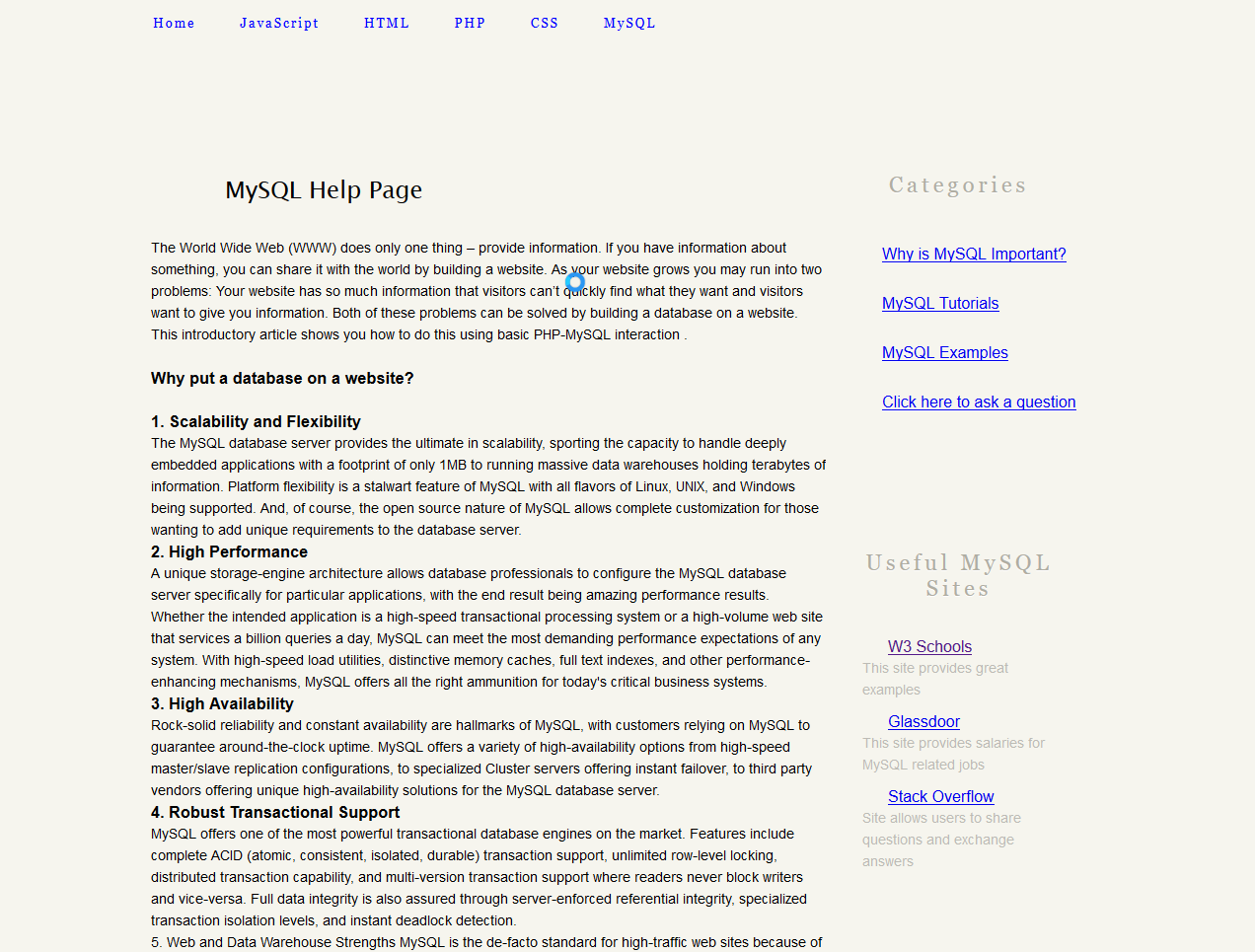 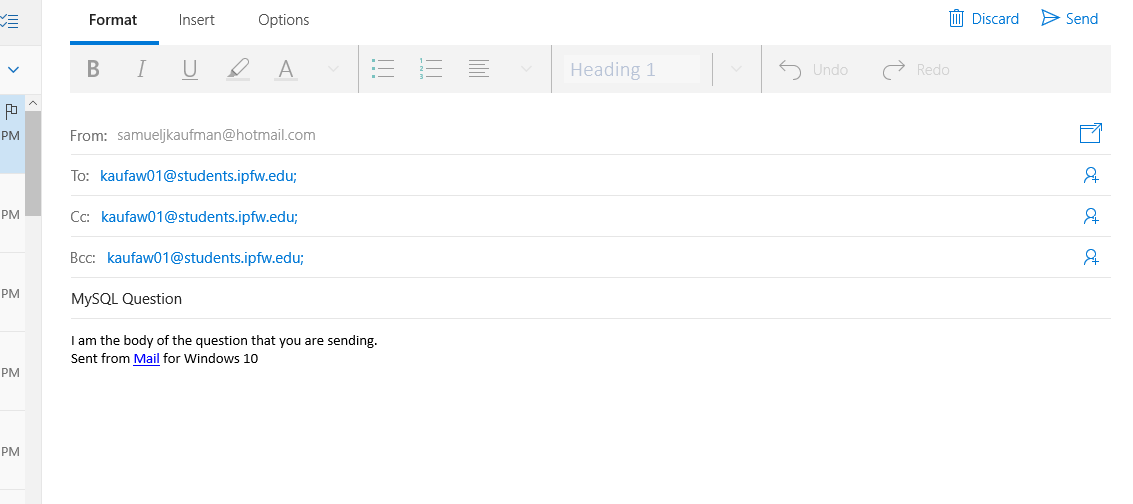 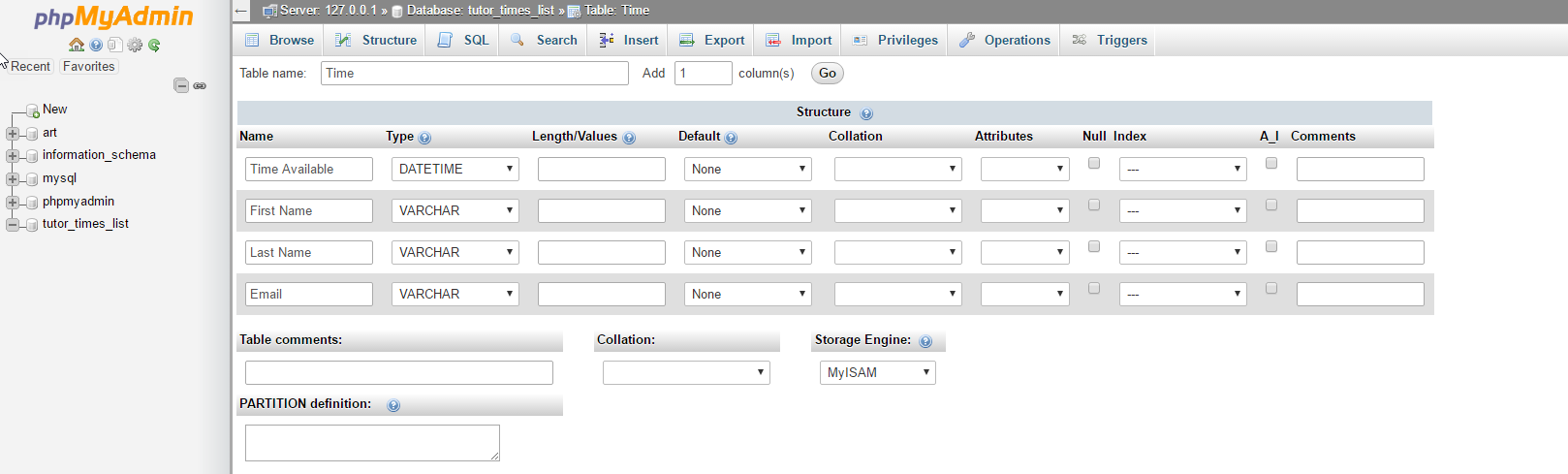 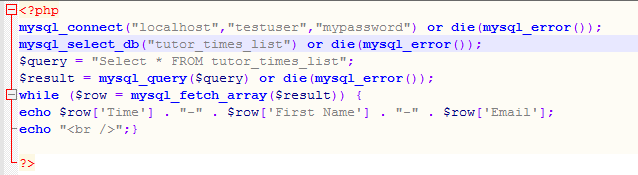 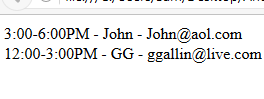 Summary & Conclusion
Learned a lot about JavaScript uses in web design
Gained experience on how to create a website